СВ. ВМЧН.  ГЕОРГИЙ  ПОБЕДОНОСЕЦ
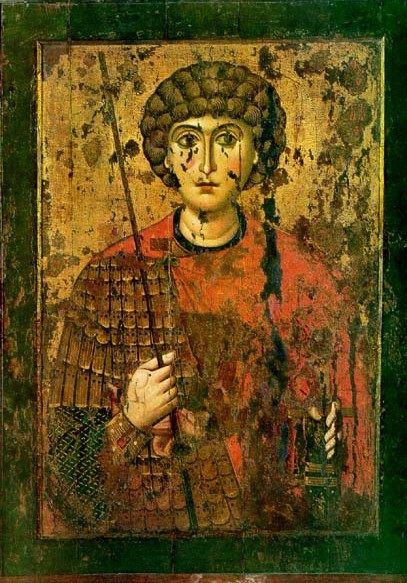 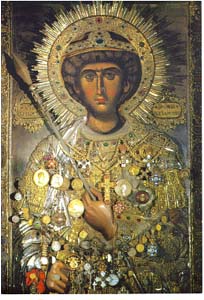 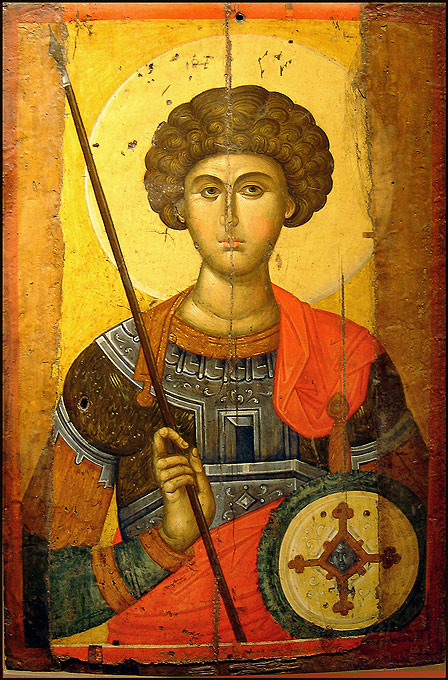 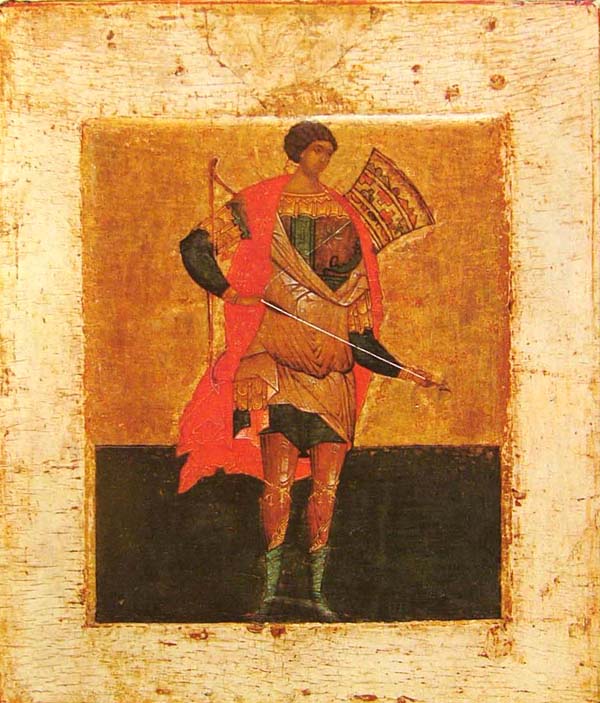 2
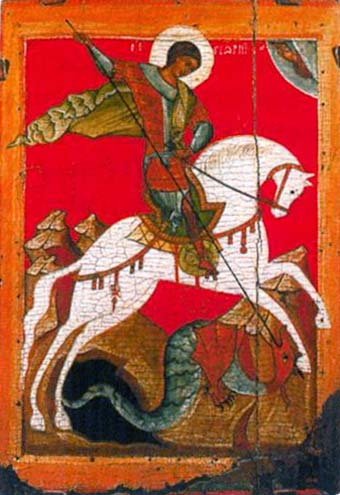 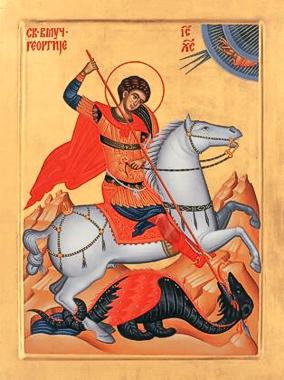 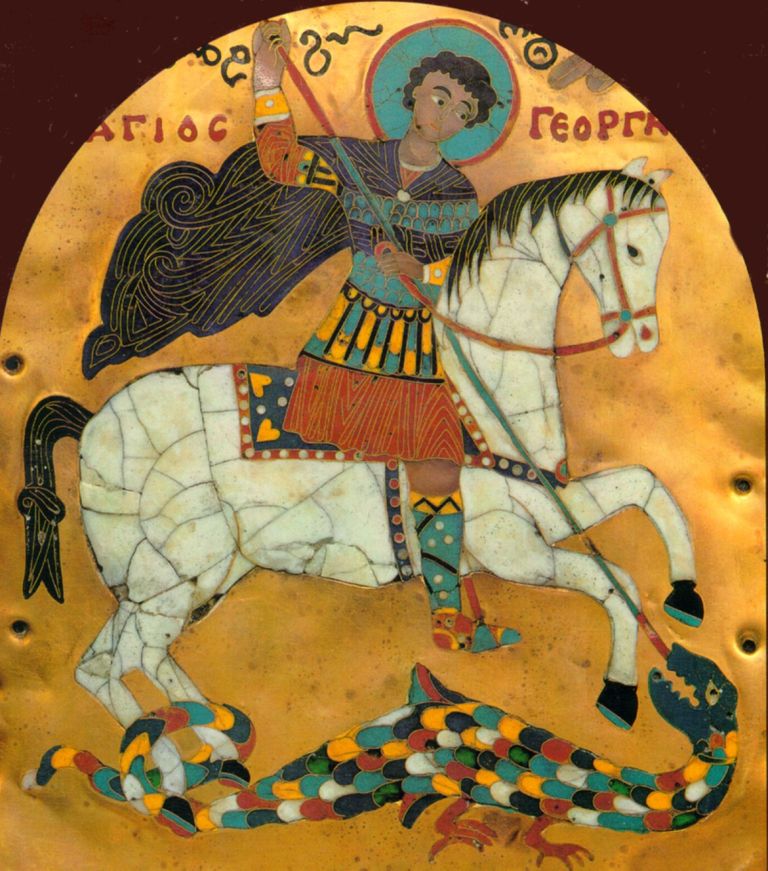 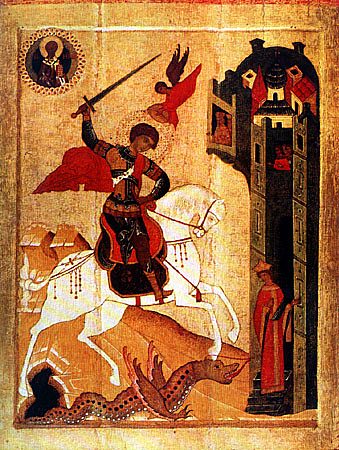 3
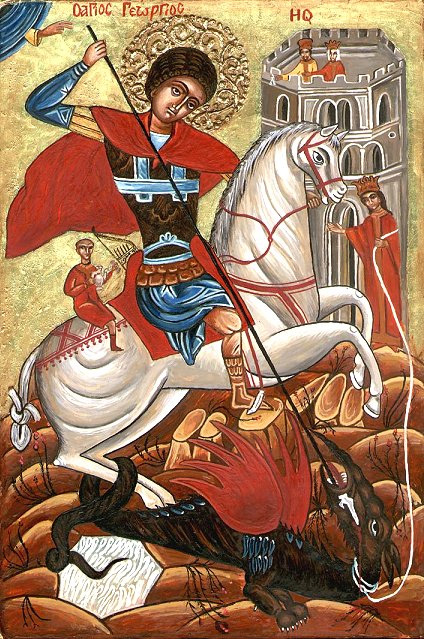 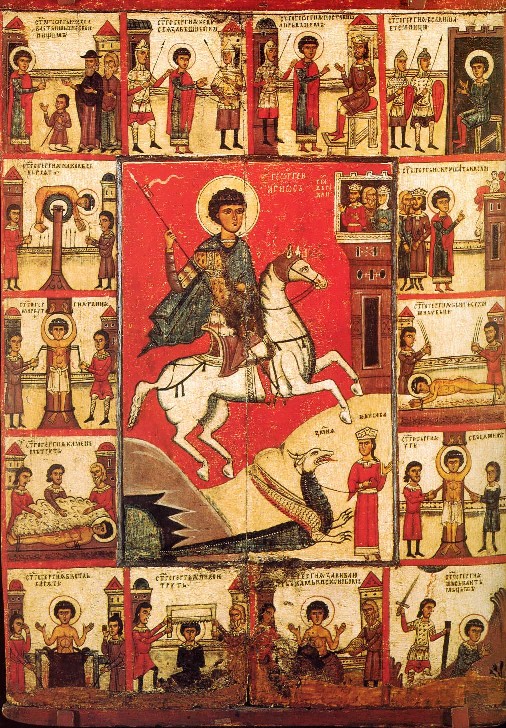 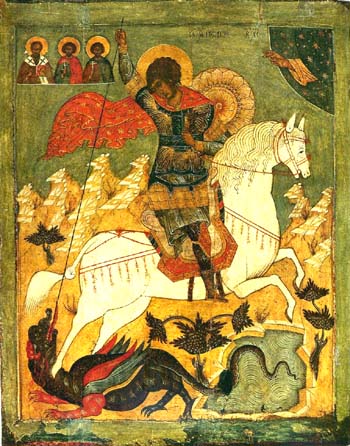 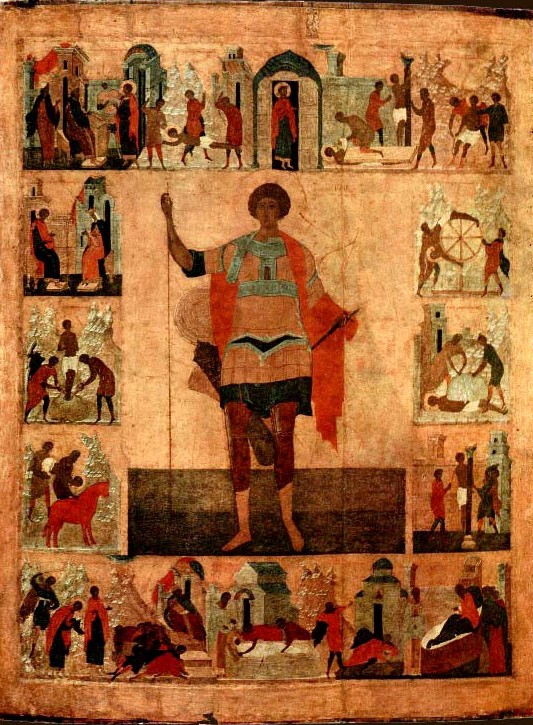 4
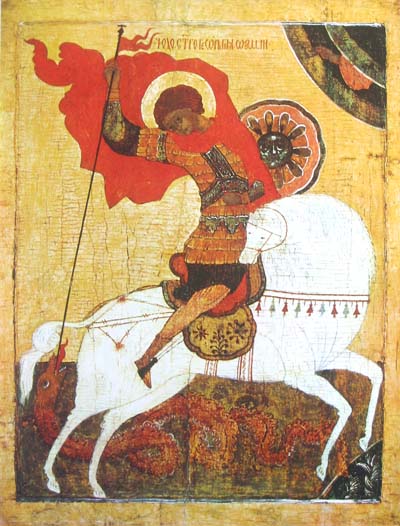 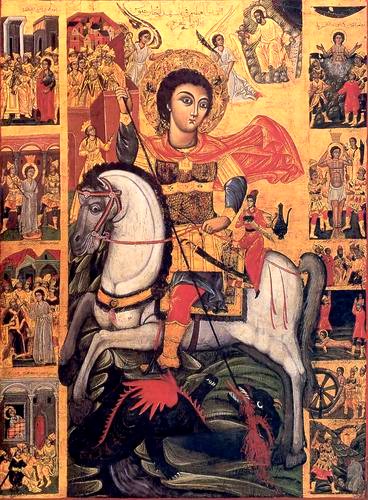 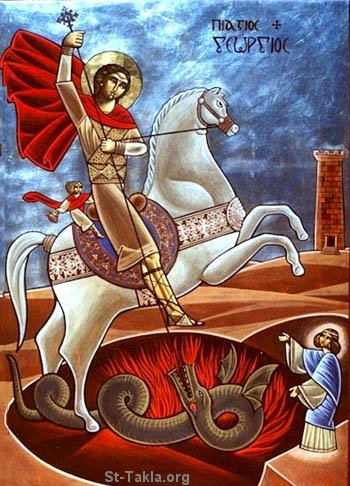 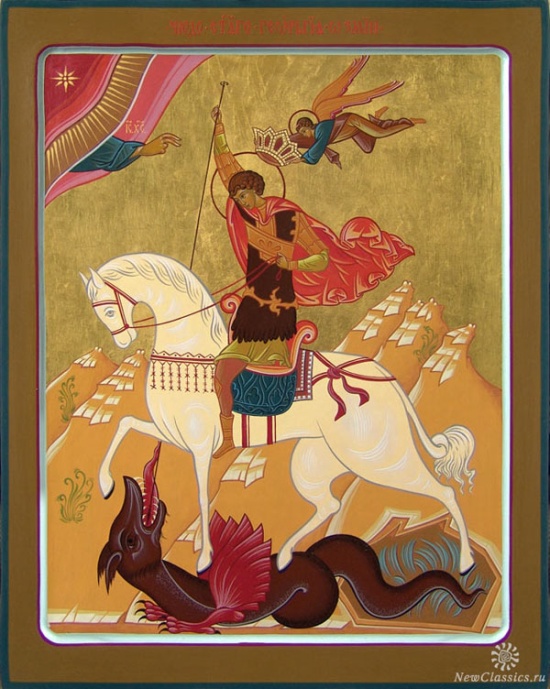 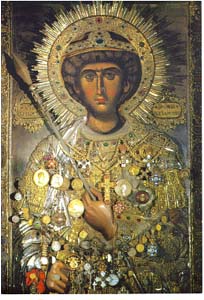 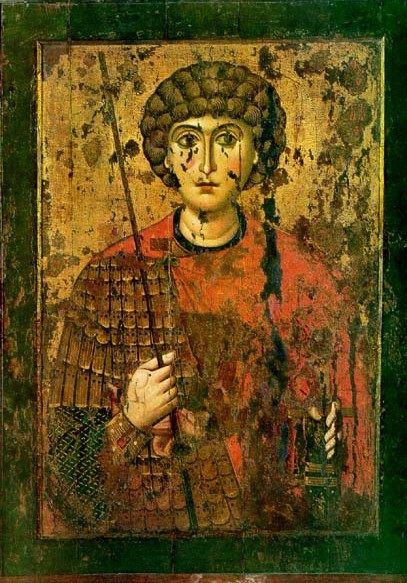 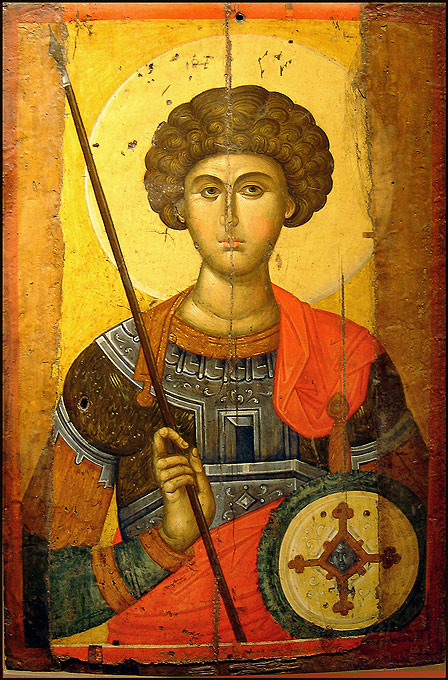 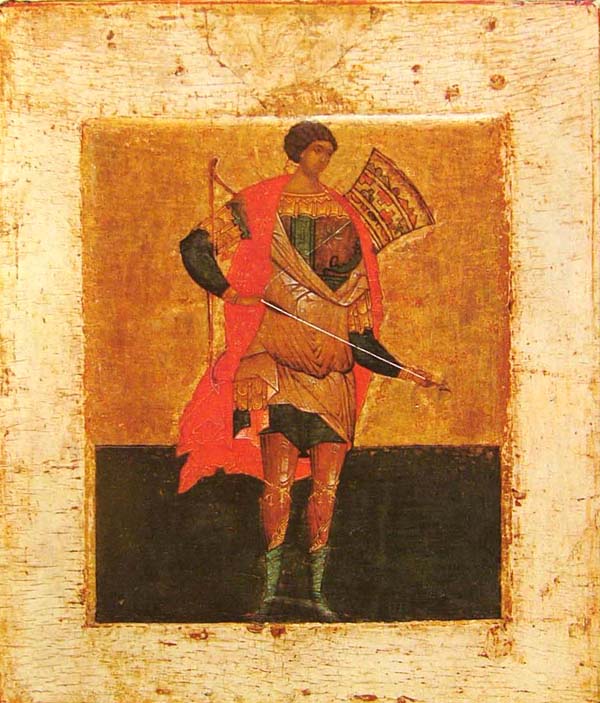 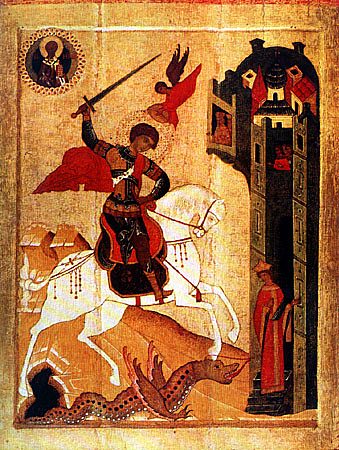 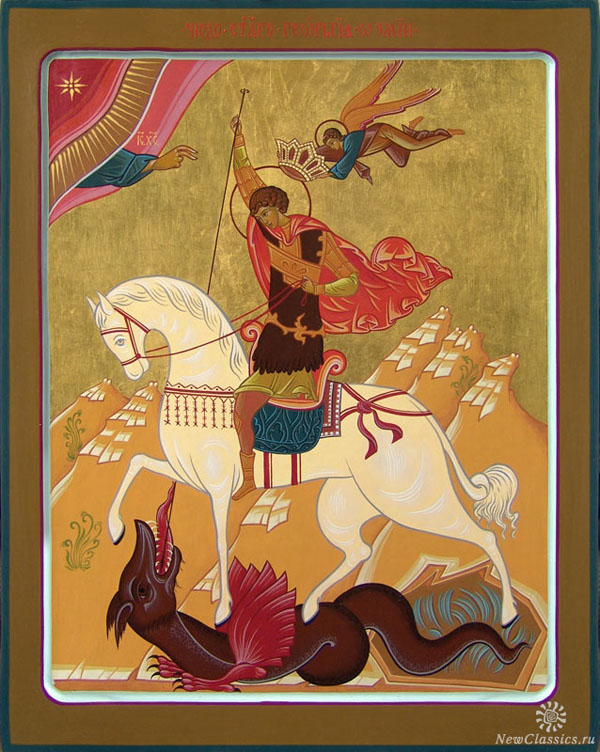 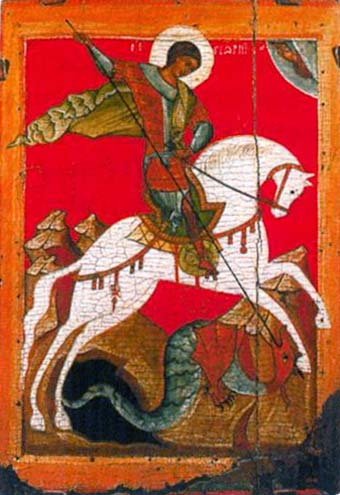 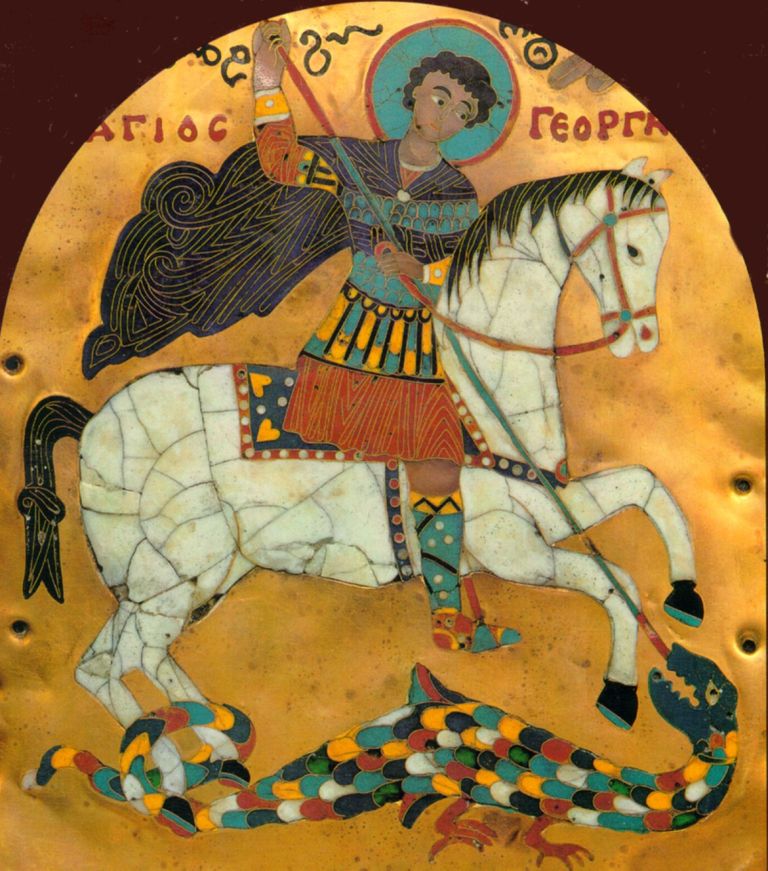 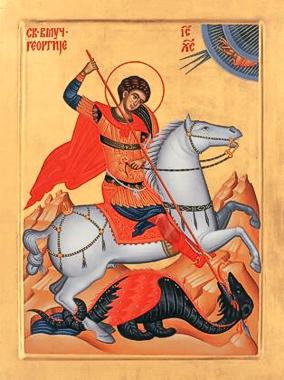 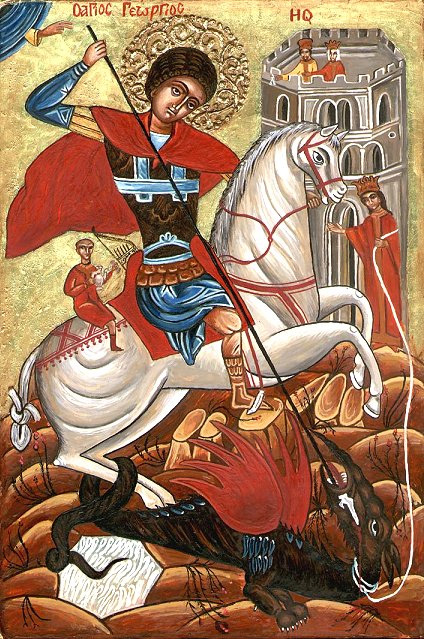 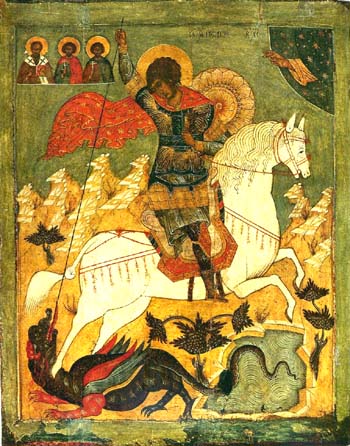 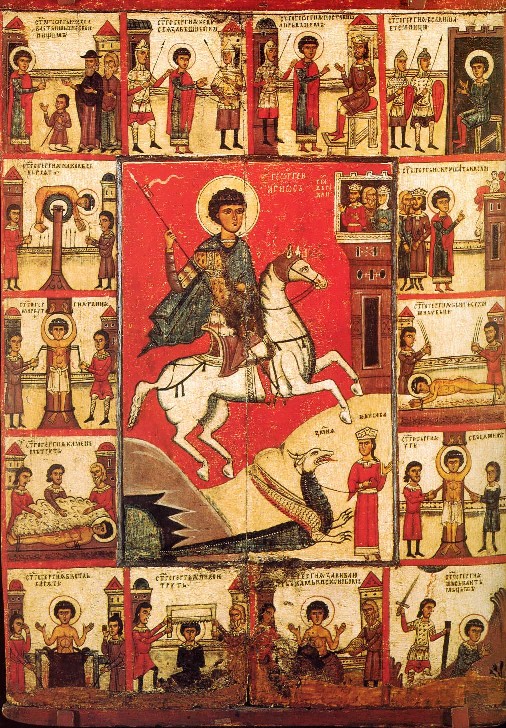 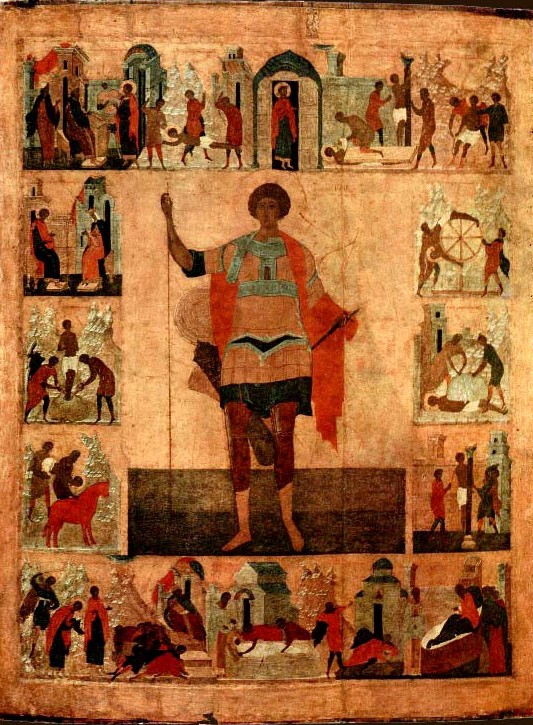 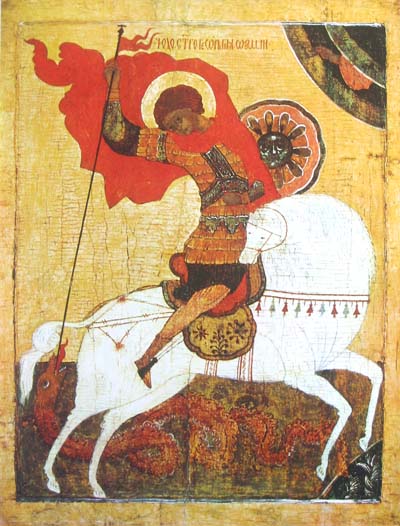 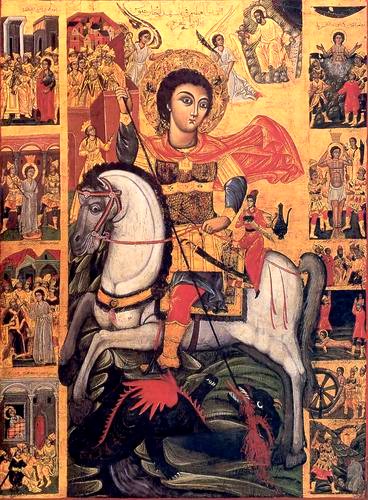 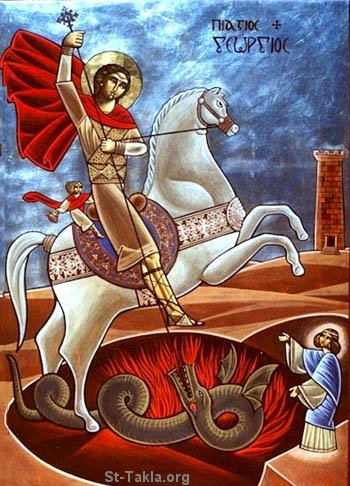 Иконы Святого Георгия Победоносца
http://nesusvet.narod.ru/ico/icons/l_006.htm  
http://nesusvet.narod.ru/ico/icons/l_007.htm
http://nesusvet.narod.ru/ico/icons/l_0072.htm
http://nesusvet.narod.ru/ico/icons/l_00752.htm
http://ru.wikipedia.org/wiki/%D0%93%D0%B5